PROCEDURES STOCKEES
Procédures stockées - FG
1
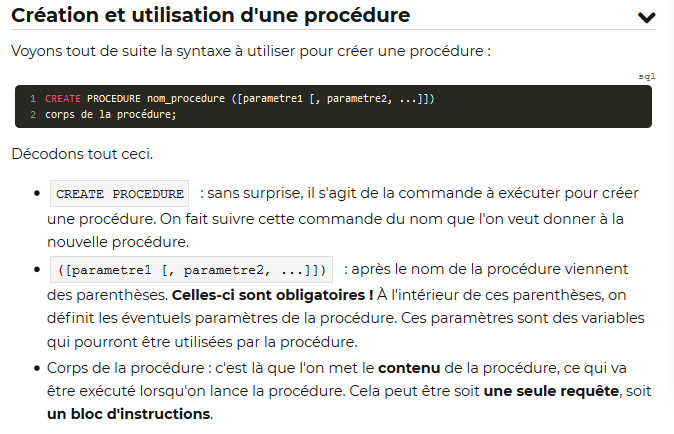 Procédures stockées - FG
2
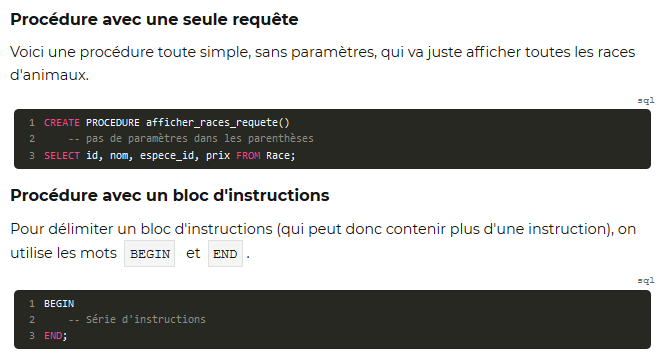 Procédures stockées - FG
3
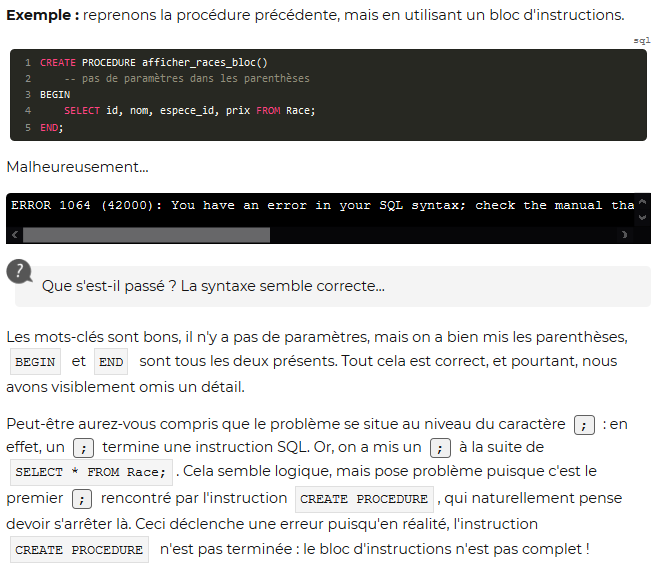 Procédures stockées - FG
4
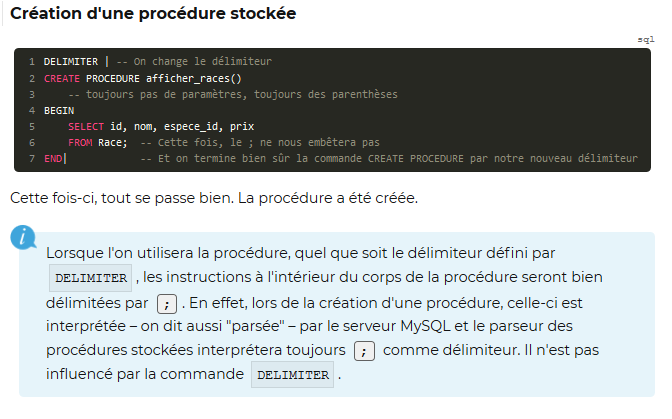 Procédures stockées - FG
5
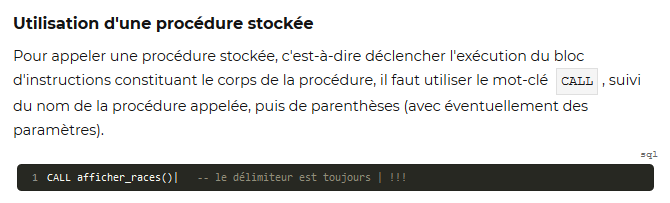 Procédures stockées - FG
6
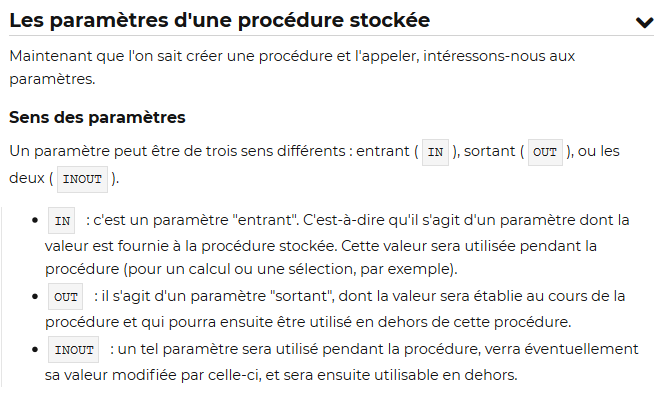 Procédures stockées - FG
7
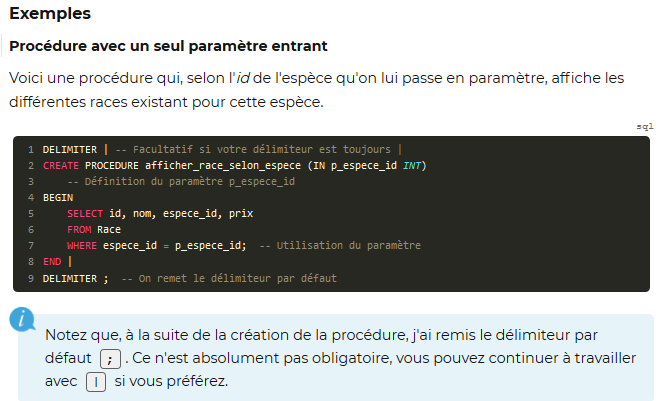 Procédures stockées - FG
8
APPEL PROCEDURE
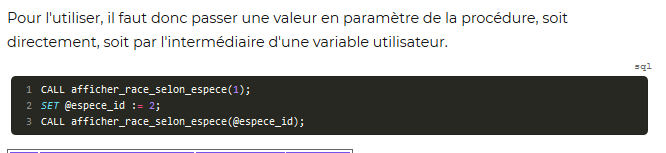 Procédures stockées - FG
9
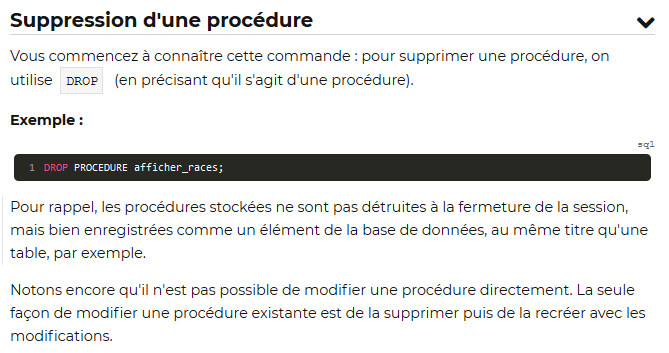 Procédures stockées - FG
10
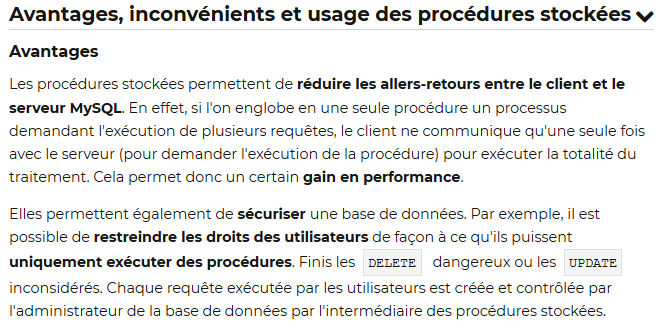 Procédures stockées - FG
11
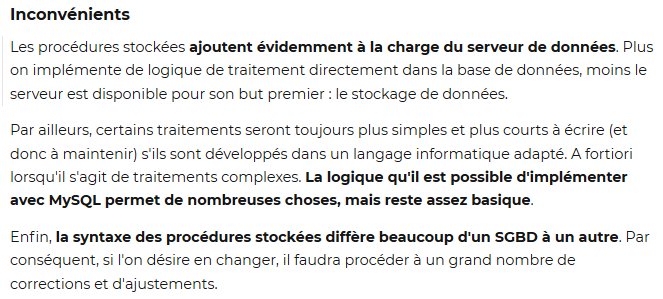 Procédures stockées - FG
12
Exemple avec conditionnelle
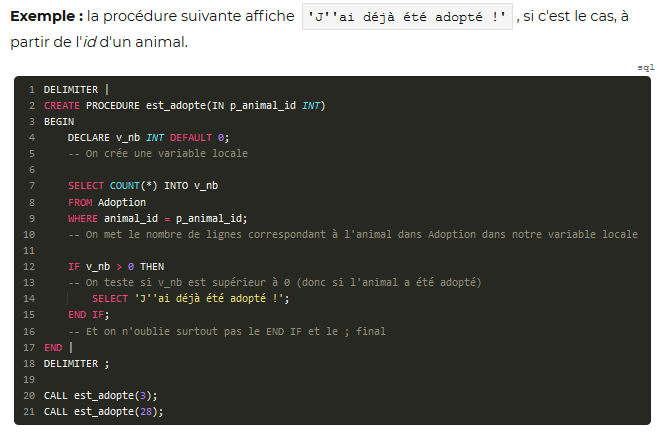 Procédures stockées - FG
13